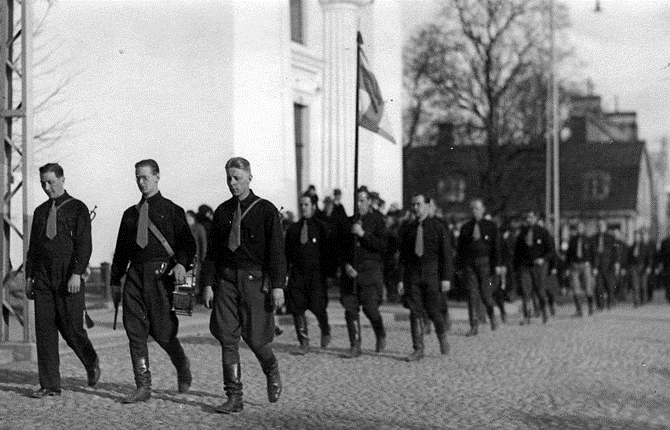 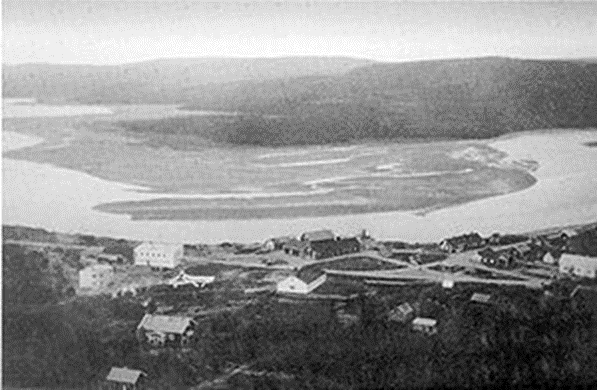 Suomi 1920-30 -luvuilla
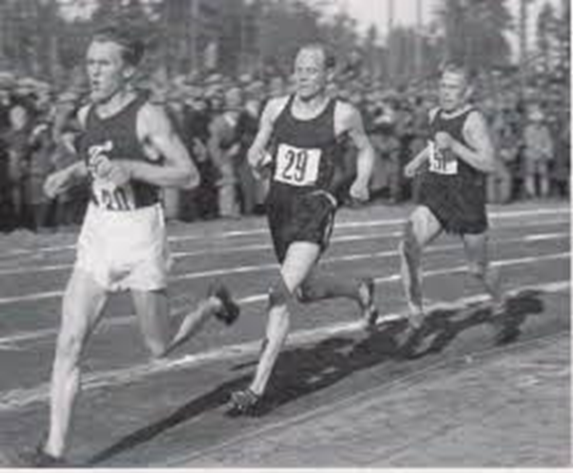 Suomi jakaantui 1920-luvulla valkoiseen ja punaiseen Suomeen:

Valkoinen Suomi
Sodan voittajien tavoitteena oli säilyttää ”valkoisten” asema
Valkoisen Suomen yhdistävänä tekijänä oli kommunismin vastaisuus.
Aatteissa oli mukana heimoaatetta, vihamielisyyttä Neuvostoliittoa kohtaan ja haaveita Suur-Suomesta.
Keskeisiä järjestöjä:
suojeluskunnat
Lotta Svärd
Akateeminen Karjala-Seura
Etsivä keskuspoliisi
Tavoitteena oli turvata yhteiskuntarauha.
Suuntautui erityisesti kommunisteja vastaan.
Valkoinen Suomi kpl 8.
Suojeluskuntalaisia Tuusulassa
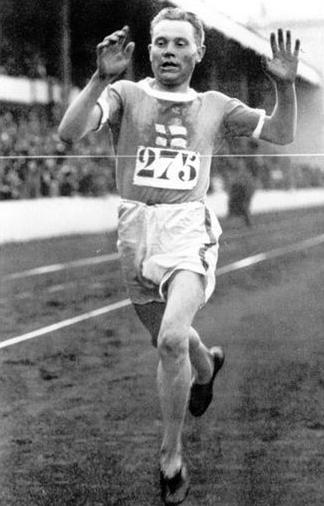 Paavo Nurmi ”Flying Finn”
Hannes Kolehmainen
Ville Ritola
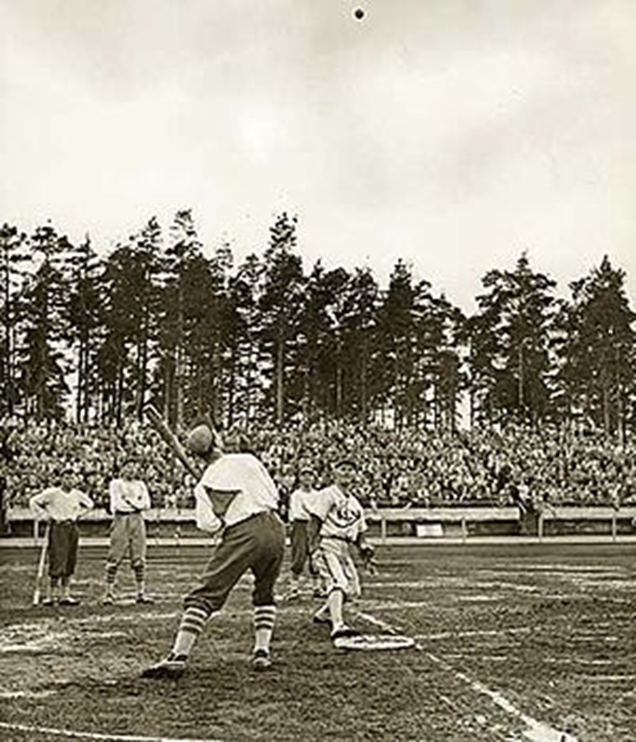 Lauri ”Tahko” Pihkala ja pesäpallo
Sisällissodan jälkeen vankileireillä oli n. 80 000 punaista.
Pääosalle punavangeista palautettiin kansalaisoikeudet vuonna 1921.
Vasemmisto oli erillään valkoisesta Suomesta. Esimerkiksi urheilussa työväellä oli omat seurat.
Poliittinen kahtiajako:
SDP
valitsi vaikuttamisen eduskunnan kautta. (Maltillinen työväenpuolue)
SKP
tavoitteena vallankumous Suomessa
Kielletty v. 1944 asti
Toimi peitepuolueiden kautta
Punainen Suomi (Kpl 8.)
Otto Wille Kuusinen ja Suomen kommunistinen puolue
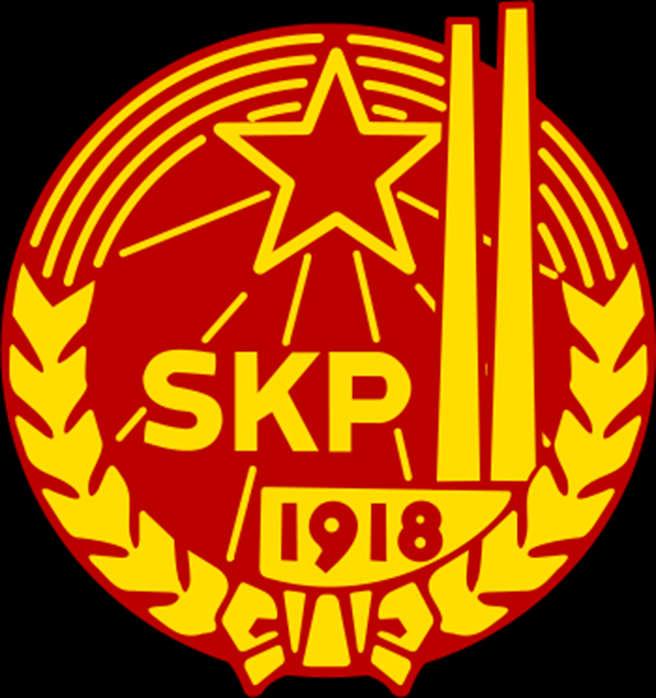 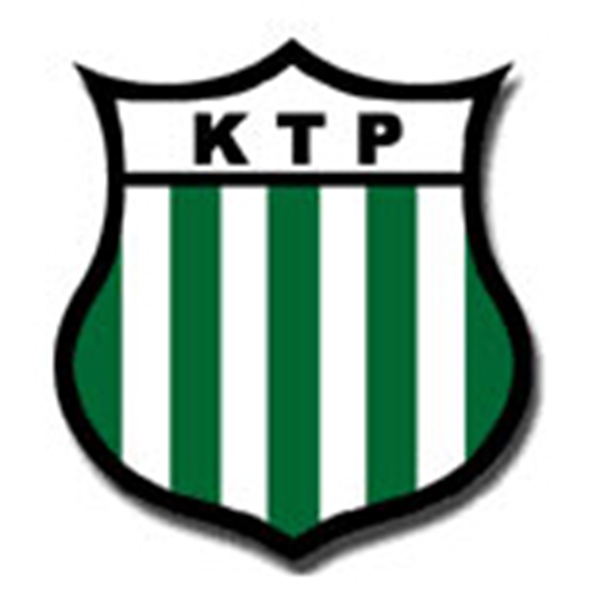 Kotkan Työväen Palloilijat 1927
Eheytyspolitiikka Kpl 9.
= poistetaan punaisten ja valkoisten välinen kuilu
Toimenpiteitä:
1. Punavankien armahdukset 1918-1919
2. Torpparilaki 1918 & Lex Kallio 1922 (tilattomille maanlunastusoikeus)
3. Vuosilomat ja 8h-työpäivät
4. Oppivelvollisuuslaki 1921
5 Kieltolaki 1919-32
6. Progressiivinen verotus
7. “Punamultayhteistyö” (Maalaisliitto, SDP)
Kieltolaki 1919-1932

Taustalla raittiusliike jo 1800-l.
Kieltolaista säädettiin eduskunnassa jo 1909, mutta tuli voimaan vasta 1919
→ alkoholin myynnin ja käytön täydellinen kielto
Pirtun salakuljetus yleistyi Virosta ja Saksasta: rikollisuus, väkivalta- ja juopumusrikokset kasvoivat, valtio menetti verotuloja
Kansanäänestys 1931: yli 70% kannatti kieltolain kumoamista
→ v. 1932 Oy Alkoholiliike Ab:lle monopoli (myöh. Alko)
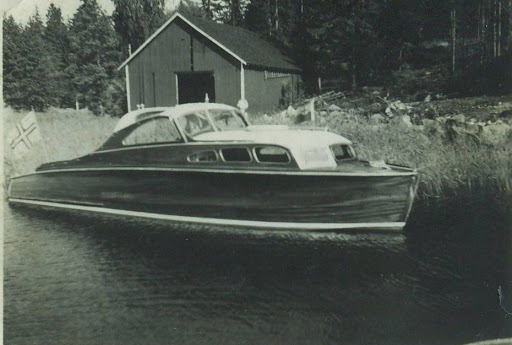 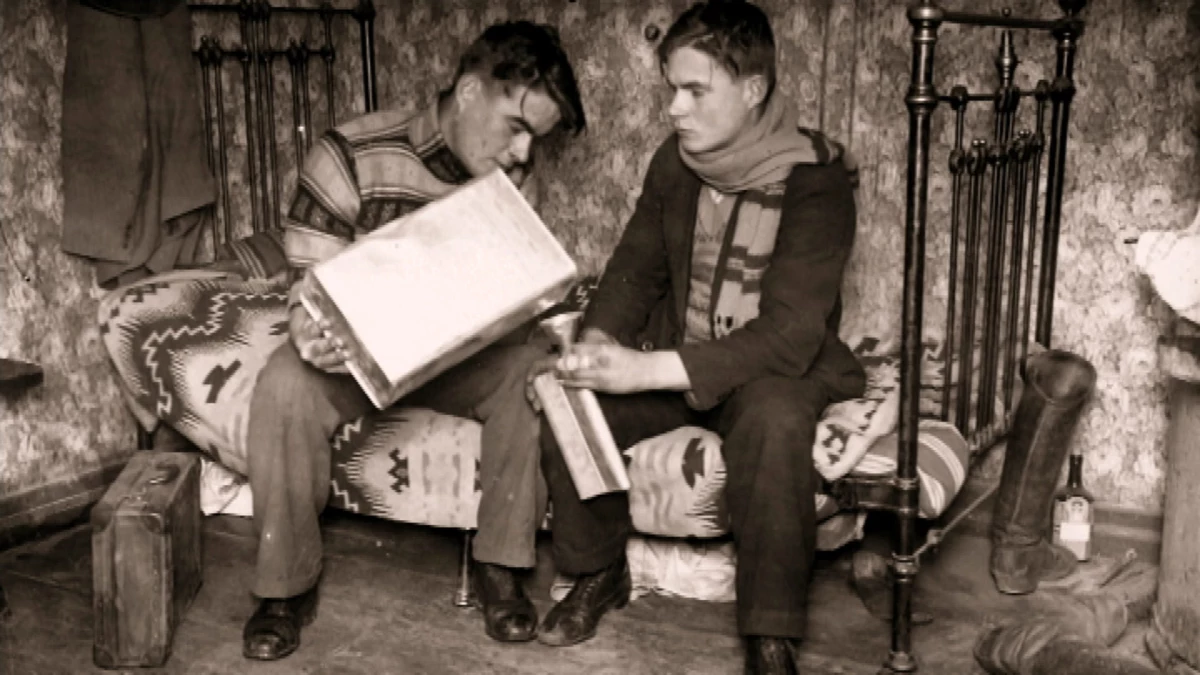 Suomen talouskehitys 1920-30 -luku
I maailmansodan jälkeen vahvaa kasvua: Euroopan jälleenrakennukseen tarvittiin suomalaista sahateollisuutta
Sahateollisuuden rinnalle nousi paperiteollisuus (kauppakumppaneina Saksa ja I-B)
USA:sta lähtenyt pörssiromahdus 1929 ja lama vaikutti Suomeen: teollisuudelle voimakas laskukausi 1930-31
Suomessa lama jäi muita maita lyhyemmäksi: 1932 talous kääntyi nousuun
Erittäin nopea talouskasvu v. 1932-38: teollisuustuotanto kasvoi jopa 20% vuodessa
Teollisuuden kasvusta huolimatta Suomi oli edelleen maatalousyhteiskunta: yli 70% ihmisistä työskenteli alkutuotannossa
BKT eli kokonaistuotanto
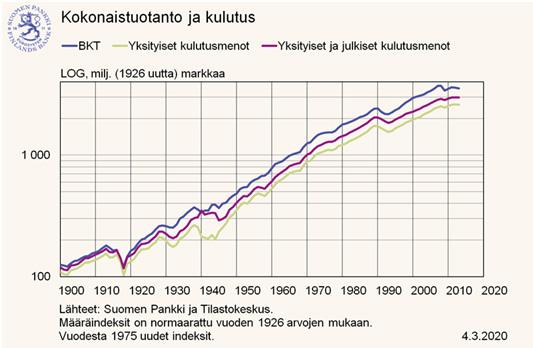 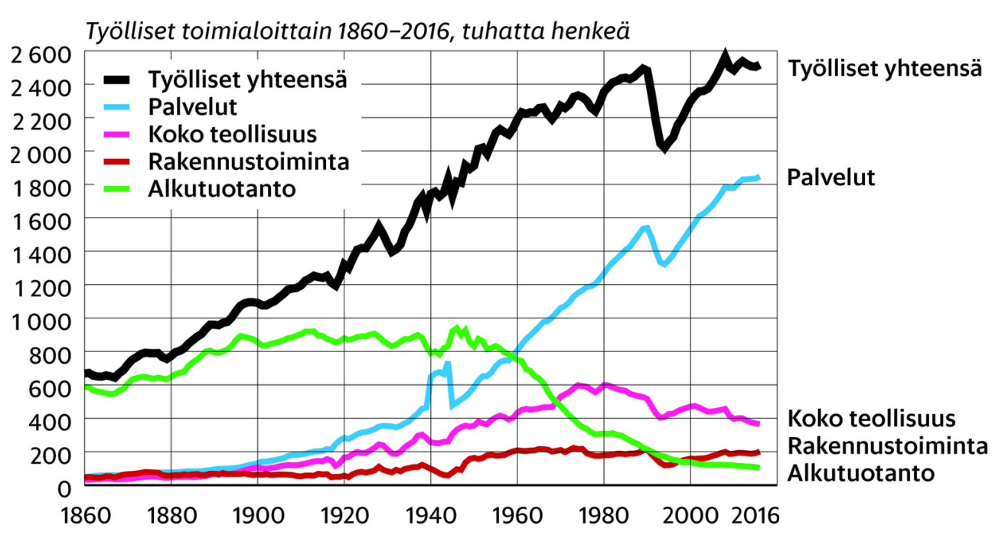 Oikeistoradikalismi (kpl 10.-11.)
Akateeminen Karjala-Seura (AKS)
Kannatti heimoaatetta ja jopa Suur-Suomea
Heimosodat v. 1918-20, 1921-22 edelsivät perustamista
Tarton rauhassa 1920 Suomi sai Petsamon
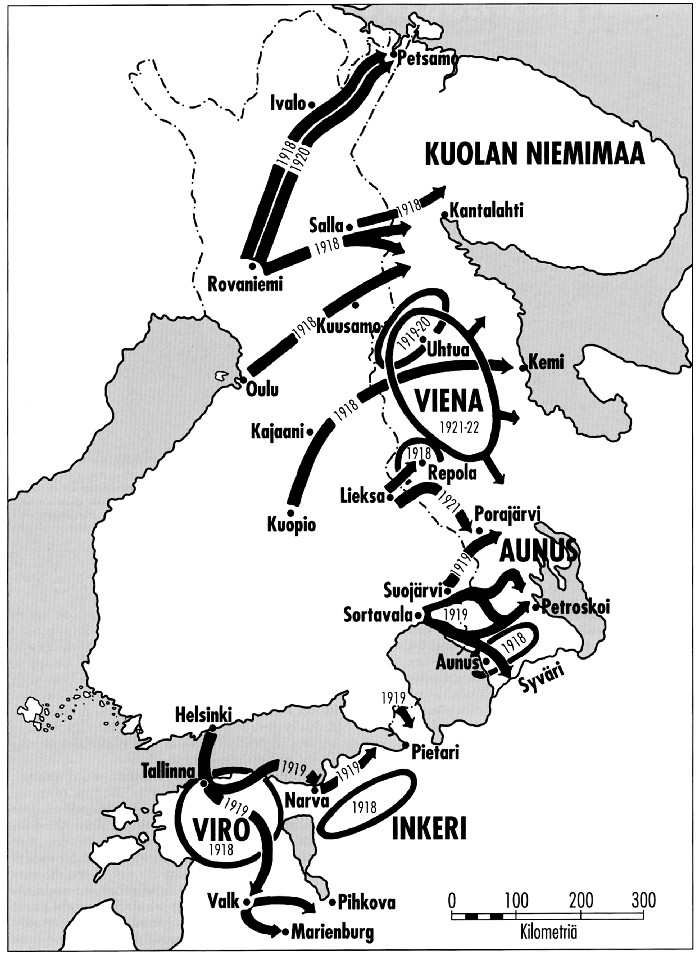 Heimosodat 1918-20, 1921-22
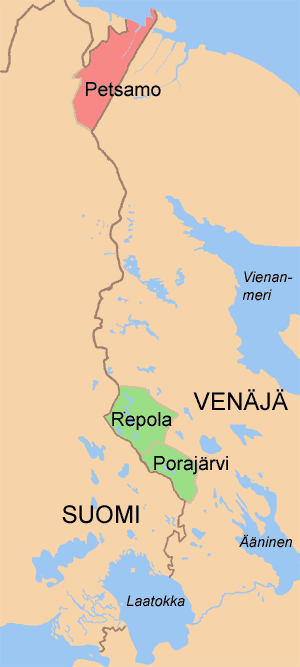 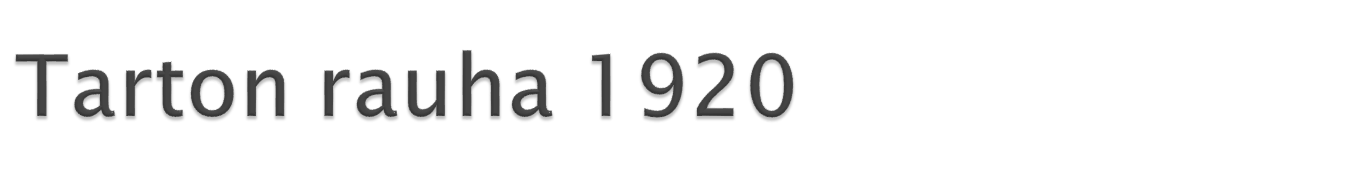 ”Suur-Suomi”
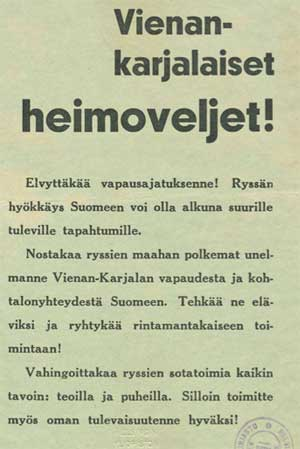 Oikeistoradikalismi (Kpl 10.)
Lapuan liike 
- Syntyi v. 1929 kommunismin kitkemiseksi
Muilutukset (kyyditykset), joissa kolme kuolemaa, naulaamiset ja lakonmurtamiset
Talonpoikaismarssi v. 1930: kommunistilait
Lapuan liikkeen lakkauttaminen Mäntsälän kapinassa v. 1932
Toimintaa jatkoi IKL
Lapuan liike
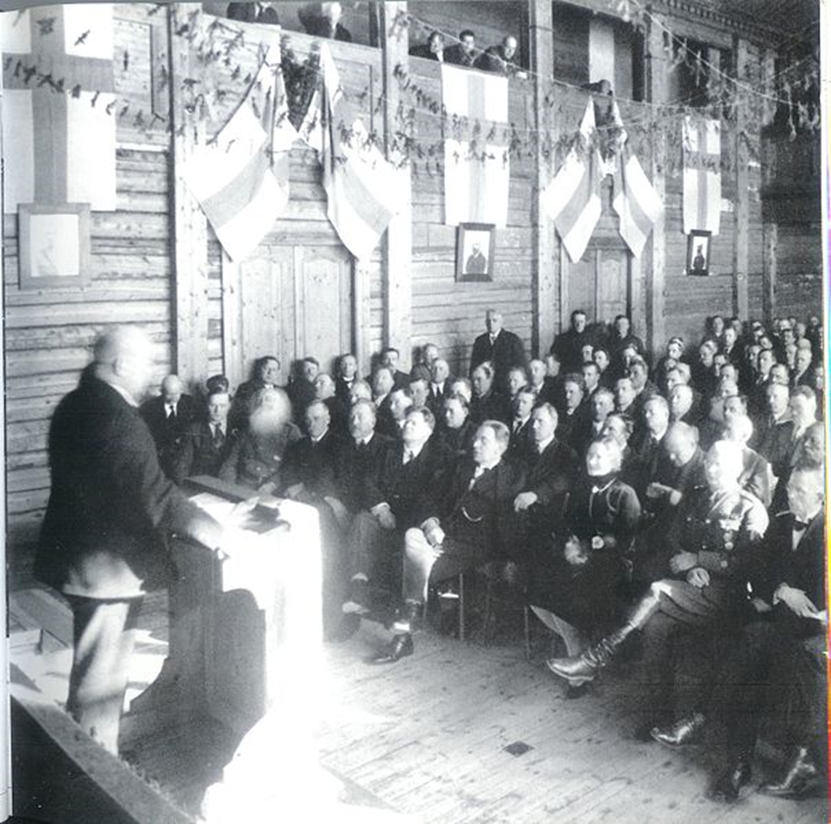 Vihtori Kosola puhuu Lapuan liikkeen kokouksessa
Lapuan liikkeen propagandajuliste
”Riisuminen”: lapualaiset riisuvat Työn ääni –kirjapainon faktori Eino Niemisen oikeudenkäynnin väliajalla
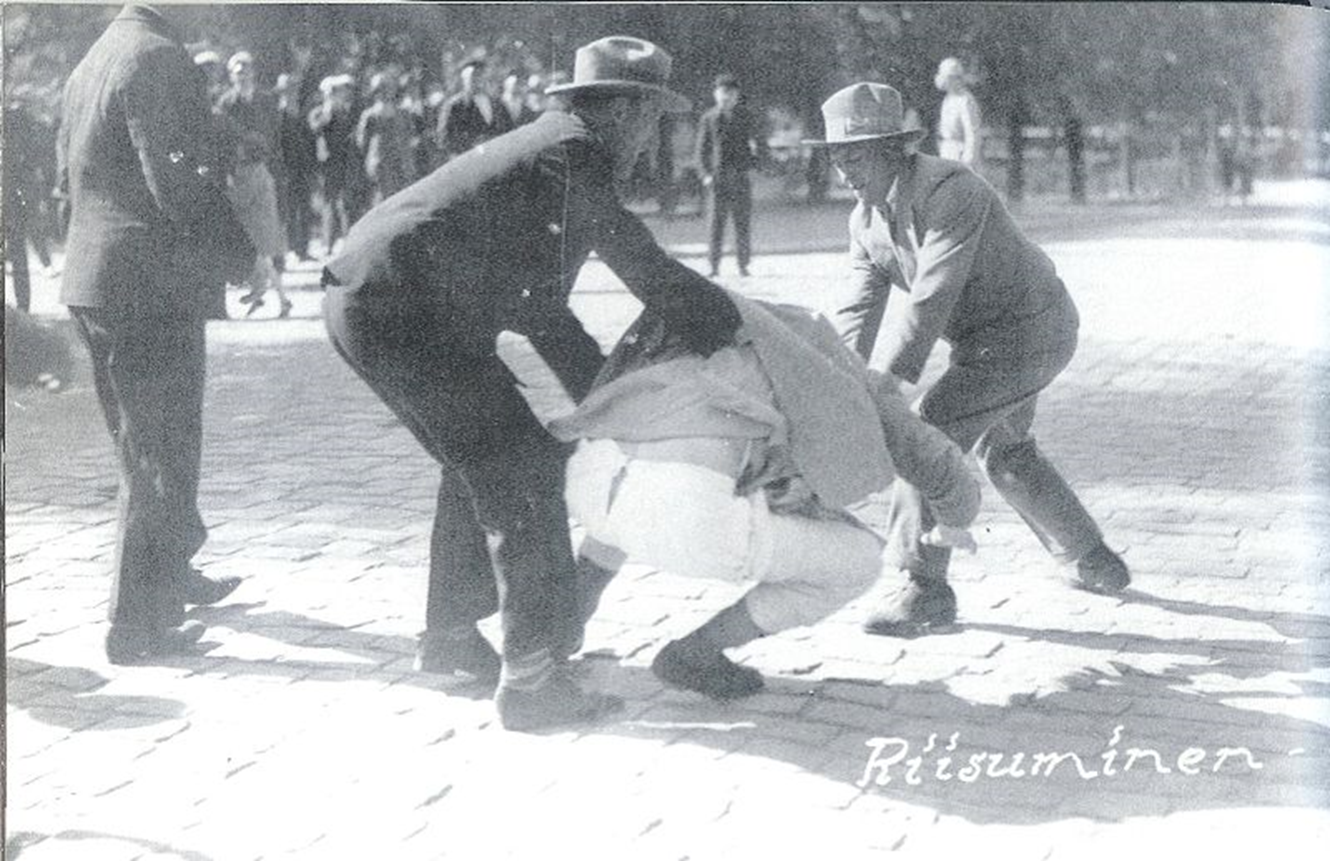 Talonpoikaismarssi 1930
Mäntsälän kapina 1932
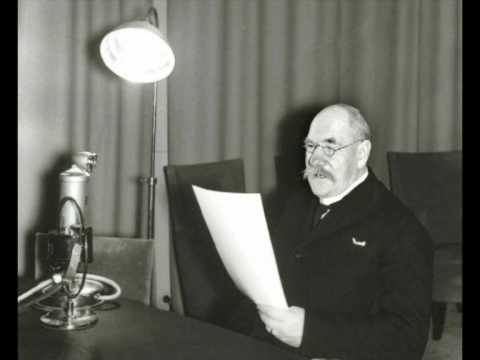 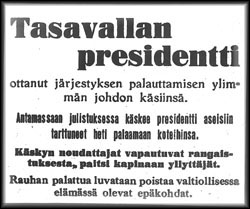 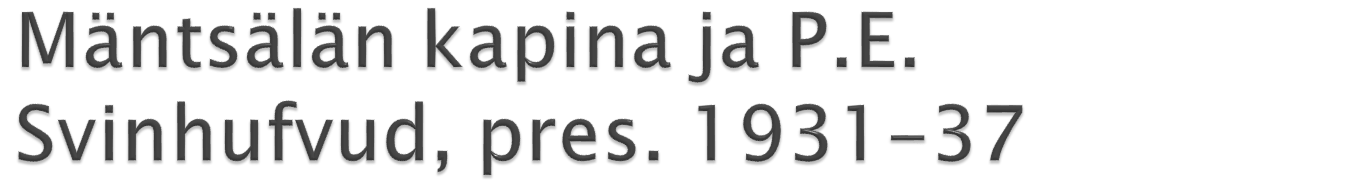 IKL eli Isänmaallinen Kansanliike ja fasistisen Italian suurlähettiläs
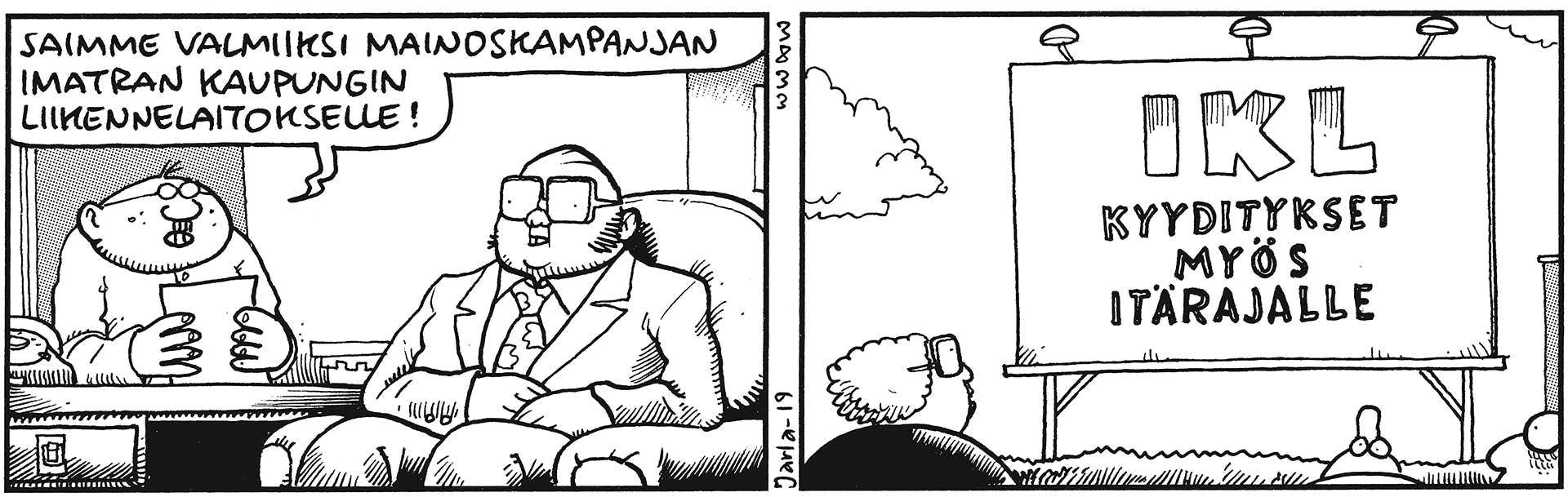 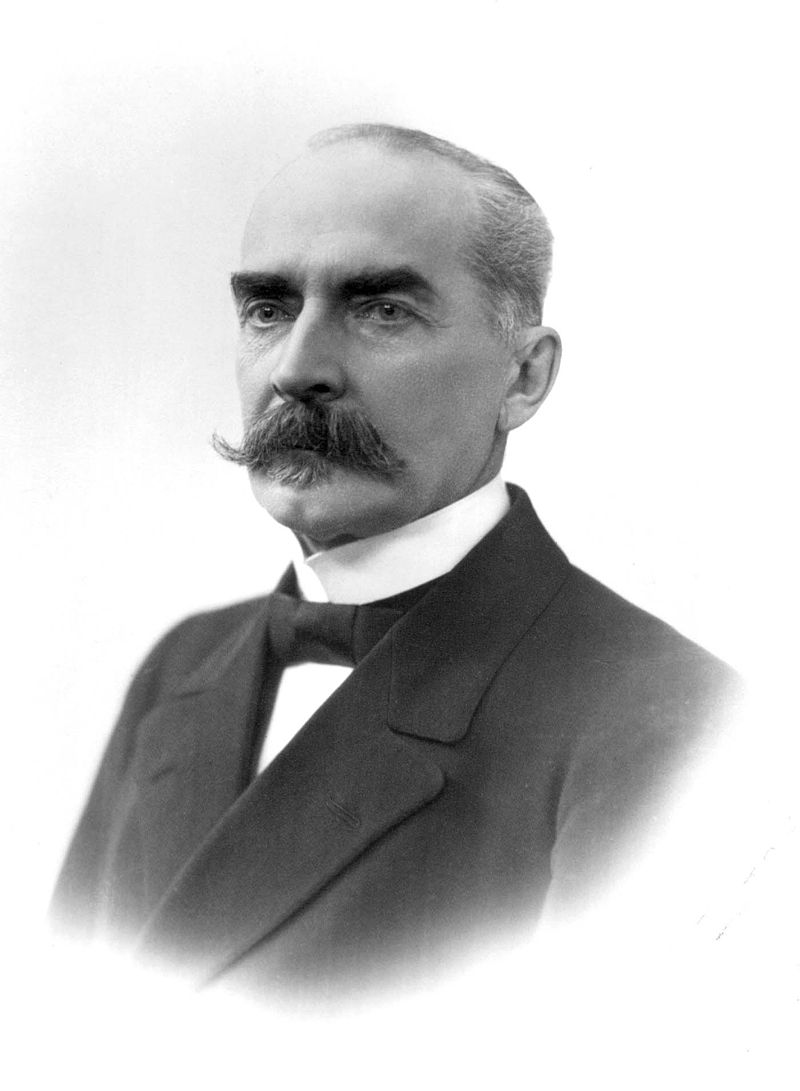 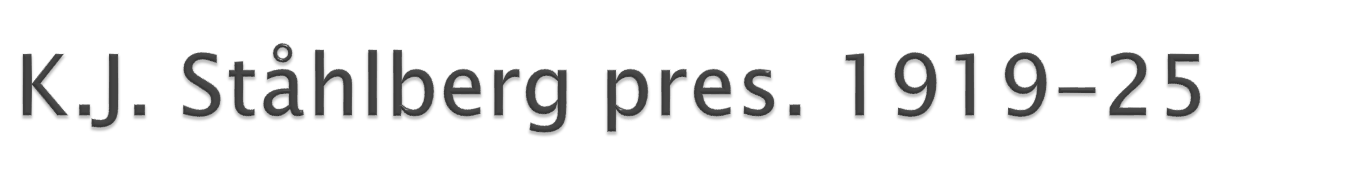 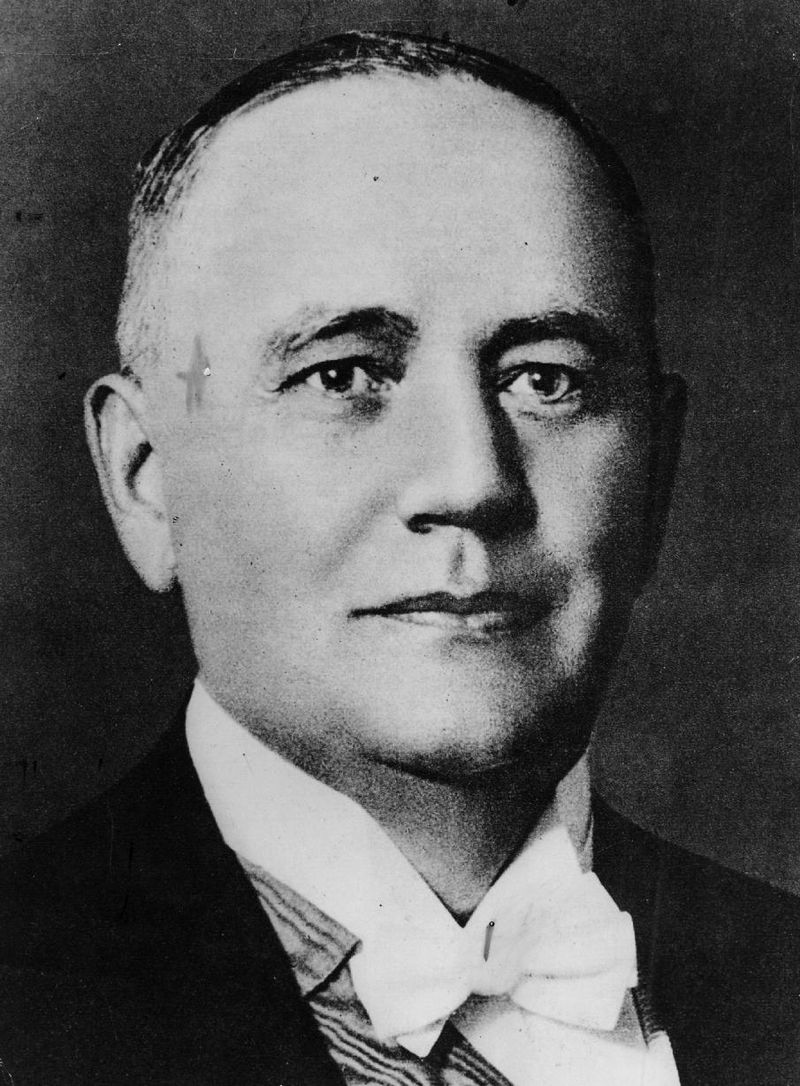 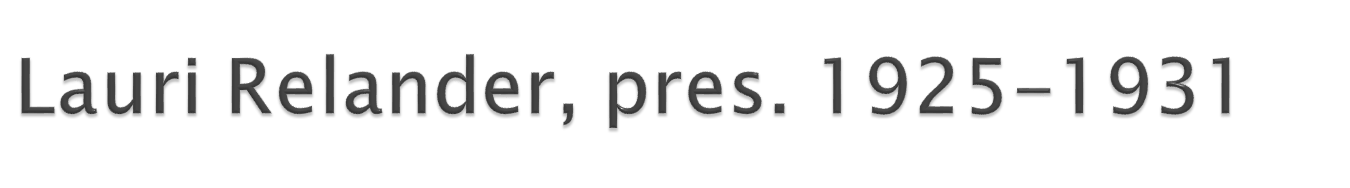 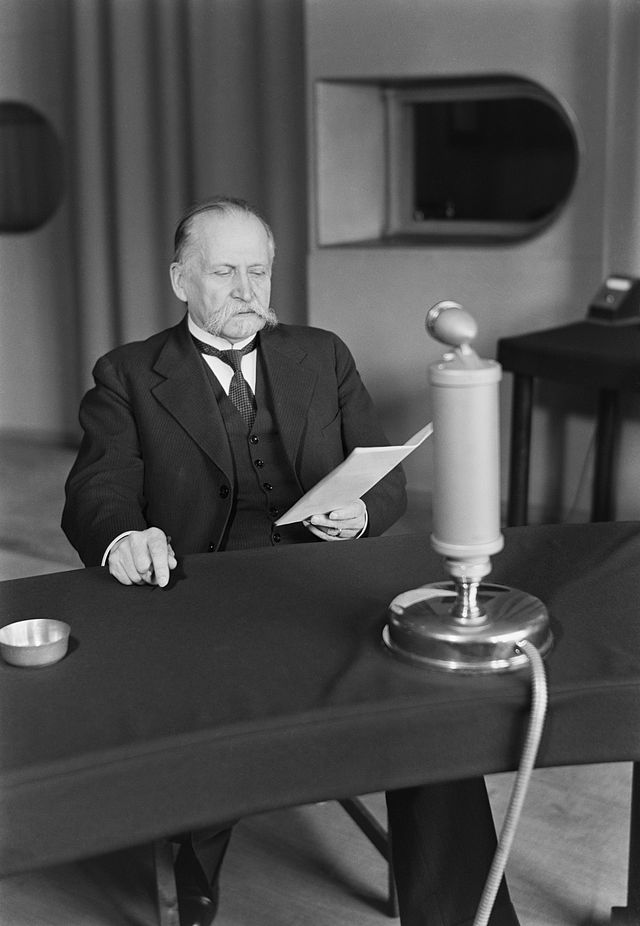 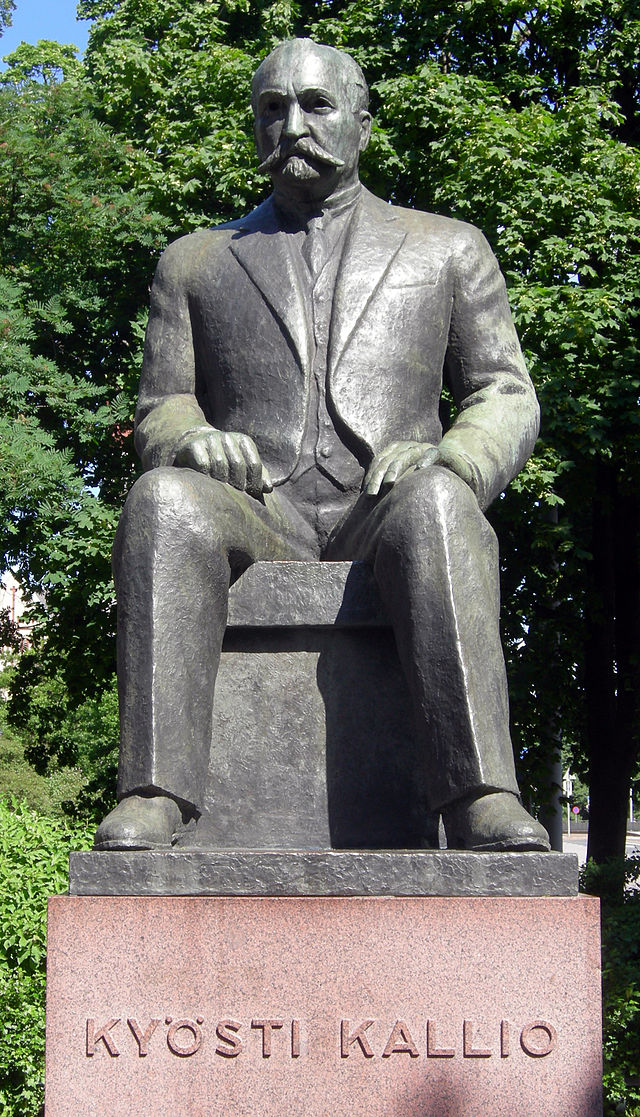 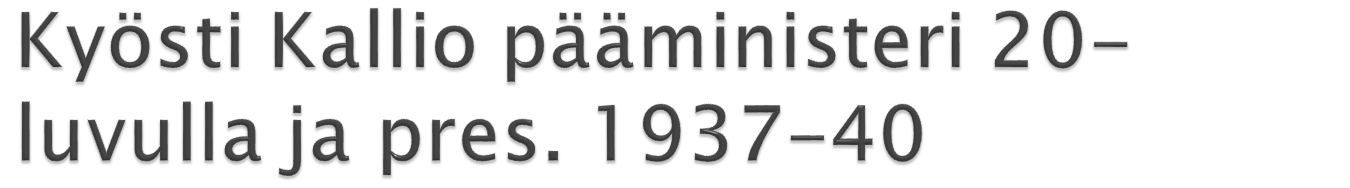 Kpl 11. Suomen ulkopolitiikka 1920-30 -luvuilla
1. Yritettiin reunavaltiopolitiikkaa Viron, Latvian ja Puolan kanssa: ei liittosopimusta

2. Kansainliiton jäsenyys 1920

3. Ahvenanmaan kiista: Kansainliitto ratkaisi Ahvenanmaan Suomelle kiistassa Ruotsin kanssa, Ahvenanmaan itsehallinto ja demilitarisointi

4. Pohjoismainen yhteistyö: yritettiin puolustusliittoa, Ruotsi ei suostunut → Suomi jäi yksin ennen Talvisotaa 1939
Saksa alkoi laajentua (1936-38): NL pyrki turvaamaan Leningradin alueen
1. Jartsev-neuvottelut 1938: yhteistyö mahdollisen Saksan hyökkäyksen varalta (suomi ei suostunut)
2. Molotov-Ribbentrop –sopimus 23.8.1939: salainen etupiirijako, jossa Suomi jaettiin NL:lle
3. Moskovan neuvottelut (loka-marraskuu 1939): 
NL:n aluevaatimukset: rajansiirto Karjalan kannaksella, ulkosaaret ja Hanko tukikohdaksi
Talvisodan (1939-40) syyt kpl 11.
Molotov ja Ribbentrop Moskovassa 1939
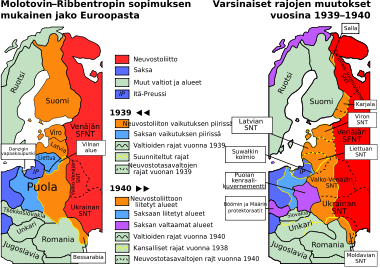 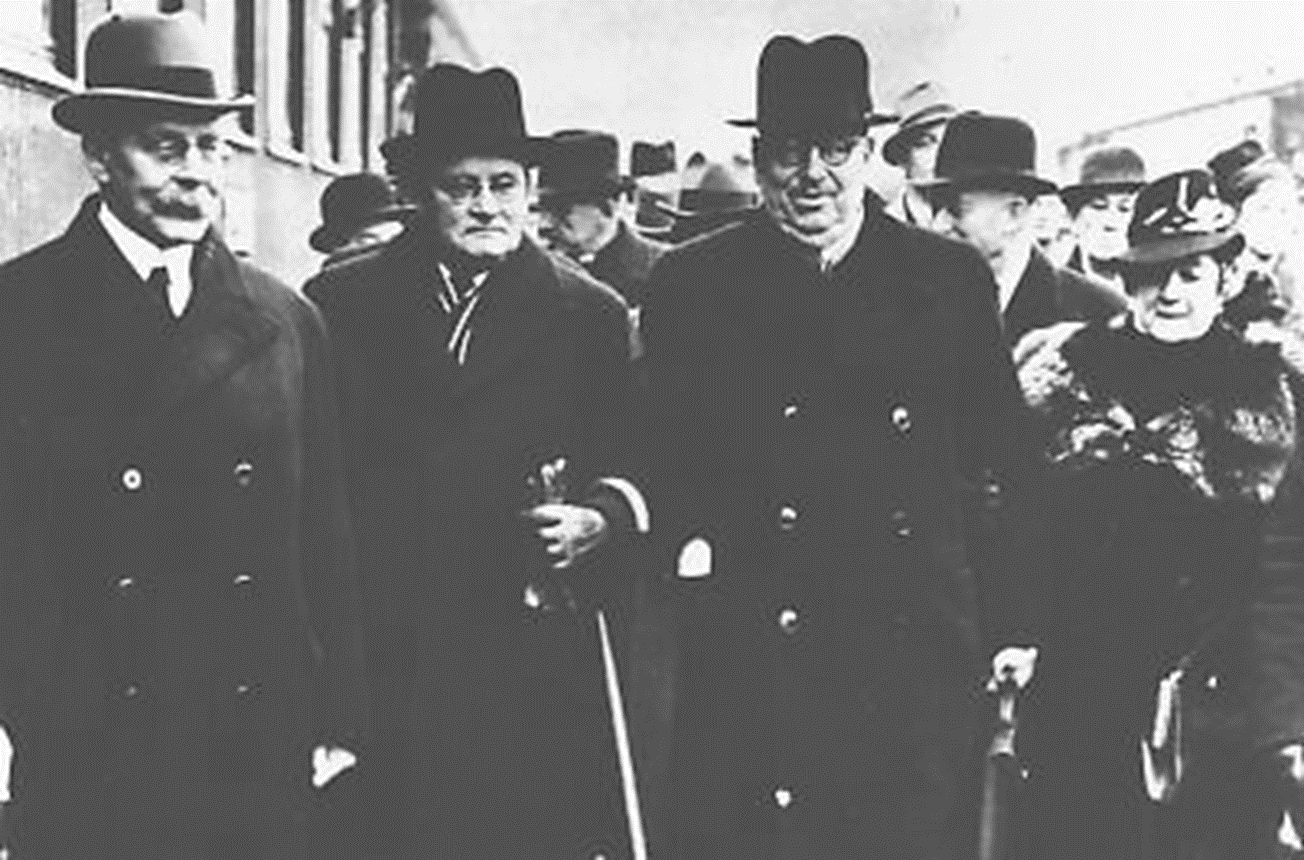 Moskovan neuvottelut 1939: eduskunnan puhemies Hakkila, pääministeri Cajander ja pääneuvottelija J.K. Paasikivi
Karjalan kannas
Kalastajasaarento
Suomenlahden ulkosaaret
Hankoniemi
Talvisodan syyt 1939-40 kpl 11.
Moskovan neuvottelujen katkettua NL syytti Suomea Mainilan kylän pommituksesta
 tekosyy sodan aloittamiselle
 30.11.1939 Puna-armeija hyökkäsi
Mainilan laukaukset 26.11.1939: lavastettu tykki- ja heitintuli
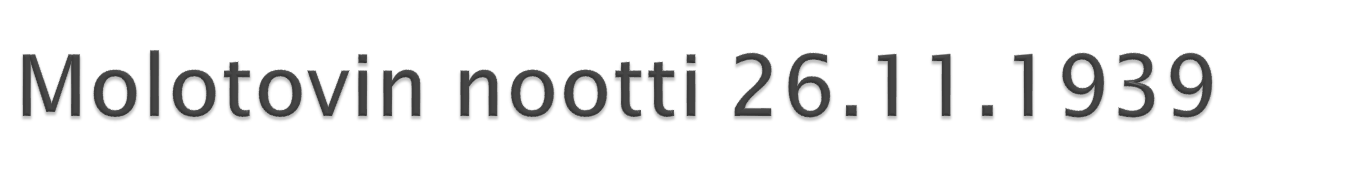 ”Suomen alueelta tapahtuneen provosoivan ja neuvosto­joukkoihin kohdistuneen tykistö­ammunnan johdosta neuvosto­hallitus on pakotettu toteamaan, että suomalaisten joukkojen keskittäminen Leningradin läheisyyteen ei ainoastaan muodosta uhkaa Lenin­gradille, vaan itse asiassa on Neuvosto­liittoa vastaan viha­mielinen teko, joka jo on johtanut hyökkäykseen neuvostojoukkoja vastaan ja aiheuttanut uhreja.”
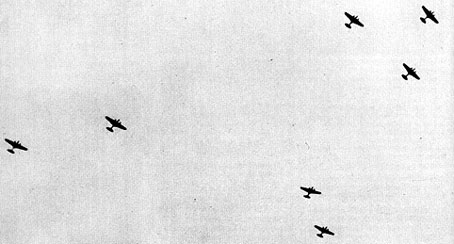 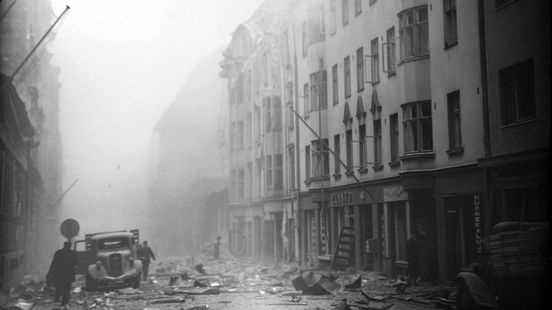 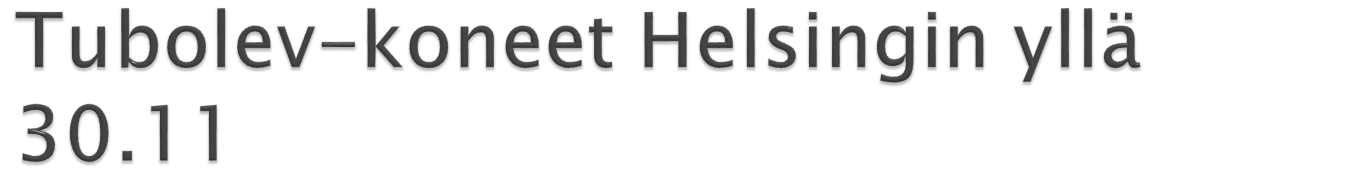 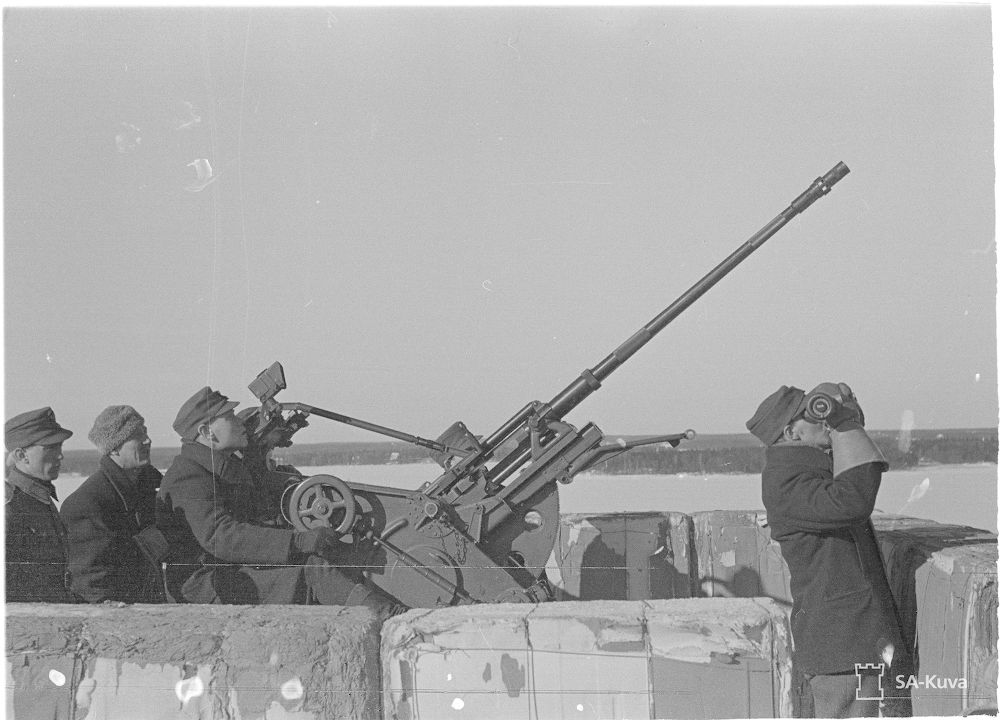 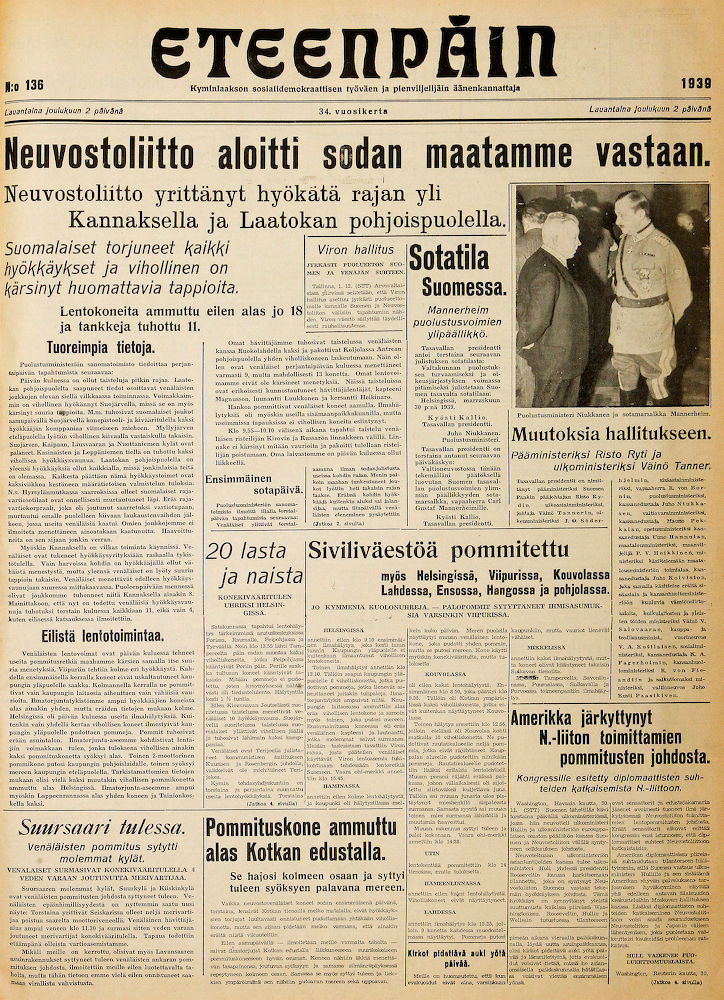 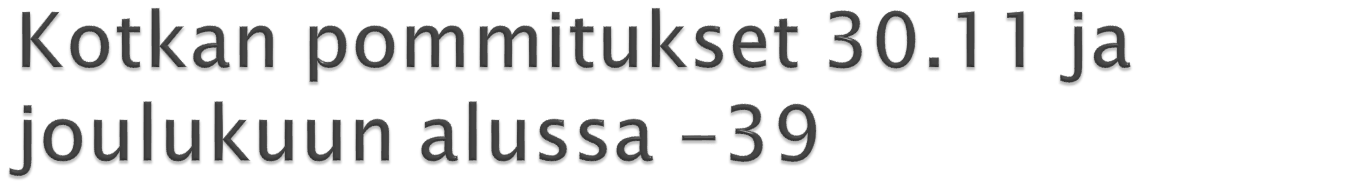